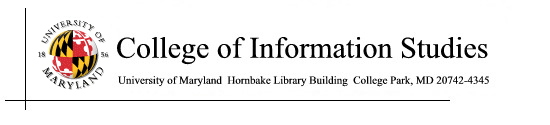 Web Search
Module 6
INST 734
Doug Oard
Agenda
The Web

Crawling

Web search
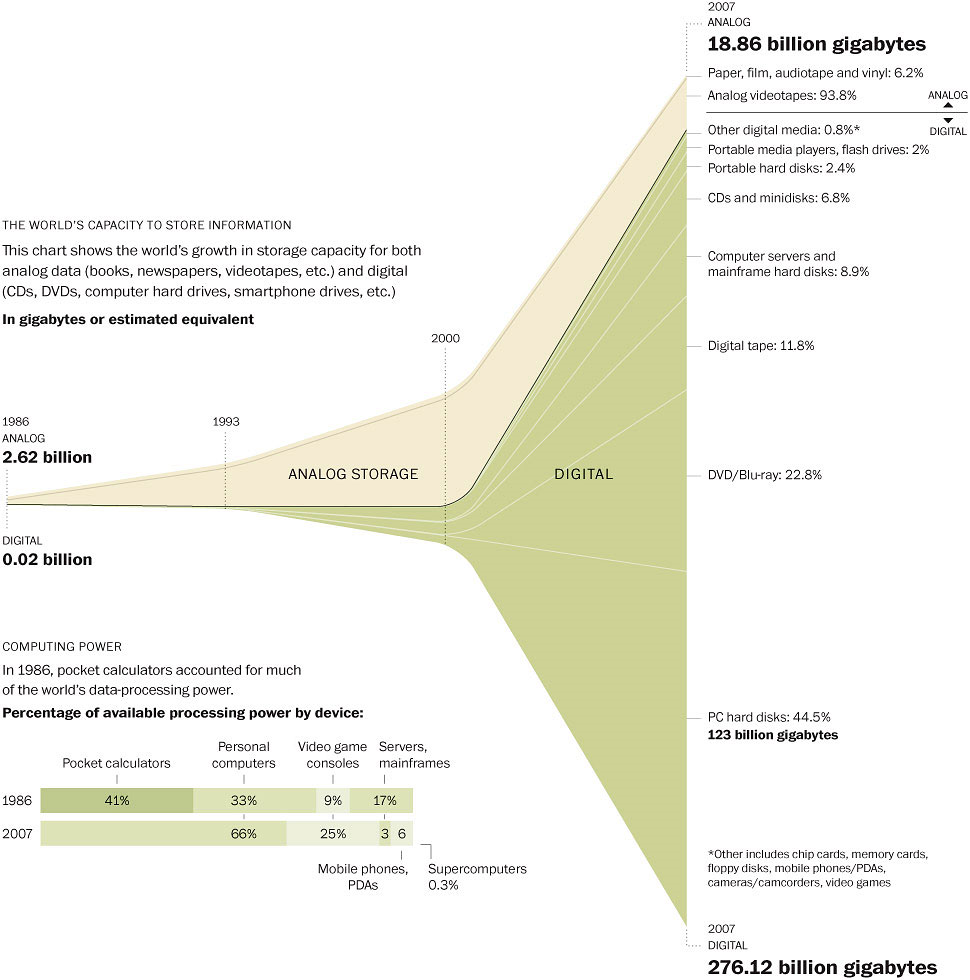 Washington Post, February 10, 2011
Email
FTP
RTSP
“The Web”
HTML
Web
Server
HTTP
URL
File System
Internet
communication
protocols
HTTP
(transfer)
URL
(e.g.,http://www.foo.org/snarf.html)
HTML
(data/display)
Internet  Web
Internet: collection of global networks

Web: way of managing information exchange

There are many other uses for the Internet
File transfer (FTP)
Email (SMTP, POP, IMAP)
What “Caused” the Web?
Affordable storage
300,000 (typed) words/$ by 1995

Adequate network capacity
25,000 simultaneous transfers by 1995
1 second/screen (of text) by 1995

Display capability
10% of US population could see images by 1995

Effective search capabilities
Lycos and Yahoo! achieved useful scale in 1994-1995
Internet Hosts
Internet Users
http://www.internetworldstats.com/
Global Internet Users
Web Pages
Billions of Queries per Month
December, 2012
An Adoption Curve: Blogs
Doubling
18.9 Million Weblogs Tracked
Doubling in size approx. every 5 months
Consistent doubling over the last 36 months
Doubling
Doubling
Doubling
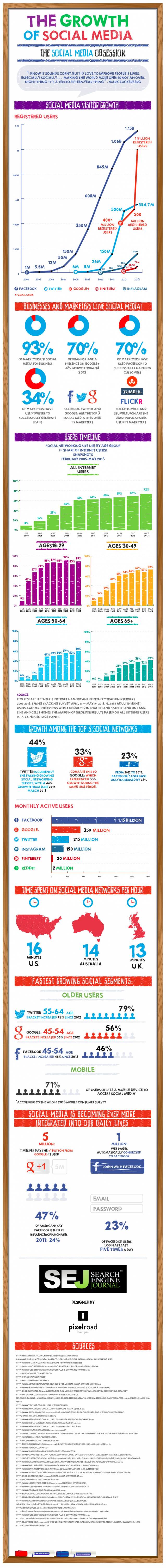 November 2013
http://www.searchenginejournal.com/growth-social-media-2-0-infographic/77055/
Agenda
The Web

Crawling

Web search